Chinese 101: Lesson 8
November 26, 2019
Measure words
English	one cat			three cats
    
Chinese	yì  zhī	 māo			sān zhī māo
		一  只    猫			三   只  猫
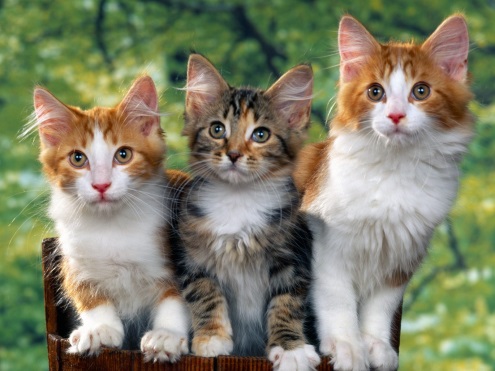 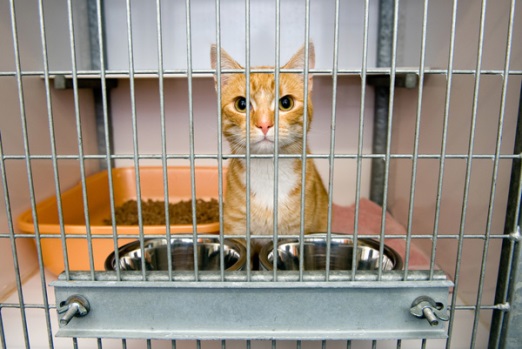 Measure word
Numeral	Measure Word	Noun
    sān		zhī			māo		‘3 cats’
    三		只			 猫

    **sān	zhī 			rén
         三	只			人		‘3 people’

        sān	gè			rén
        三	个			人		‘3 people’
个
      gè
Measure word
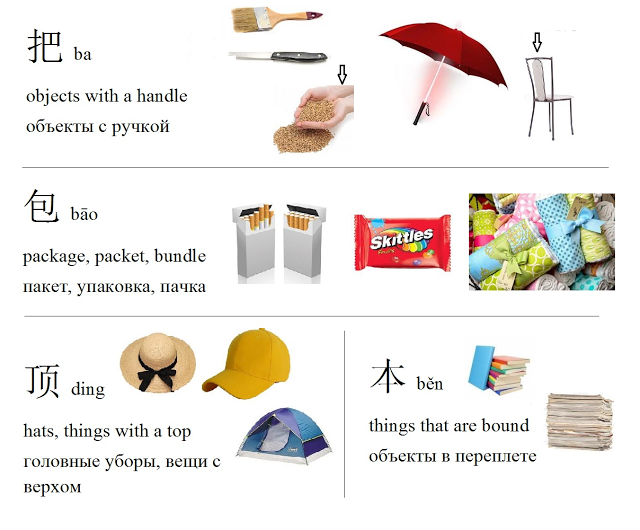 两
    liǎng
Numeral + Measure Word + NP

两			个			    姐姐

‘Two sisters’

两			个			     学生

‘Two students’
Exercise
1. 这儿有__________________。
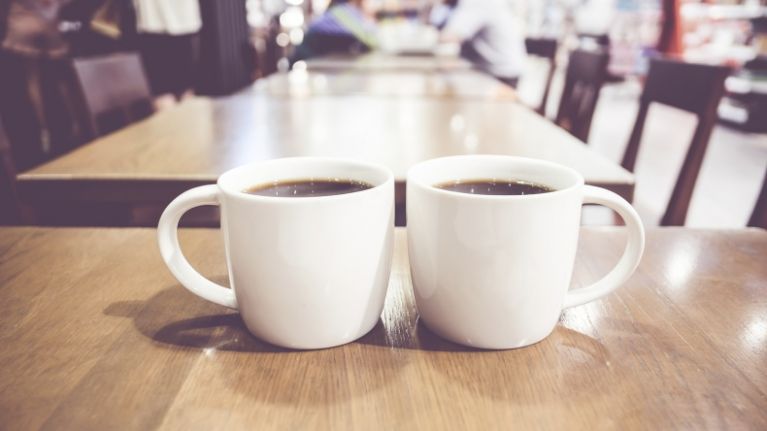 Exercise
2. 这儿有__________________。
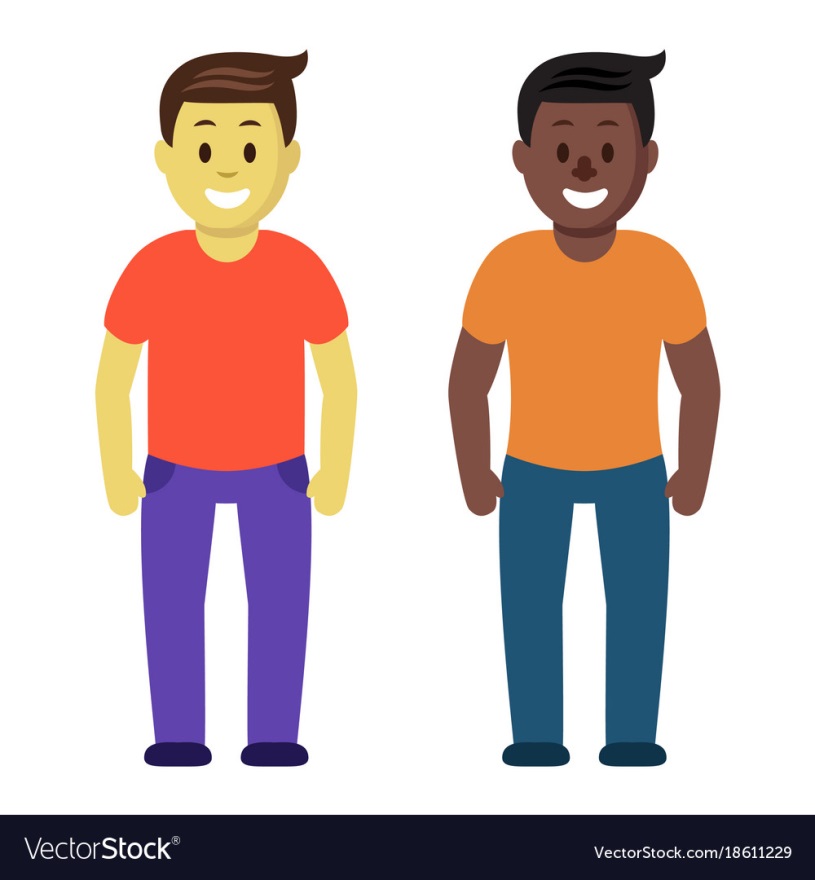 Exercise
3. 我有__________________。
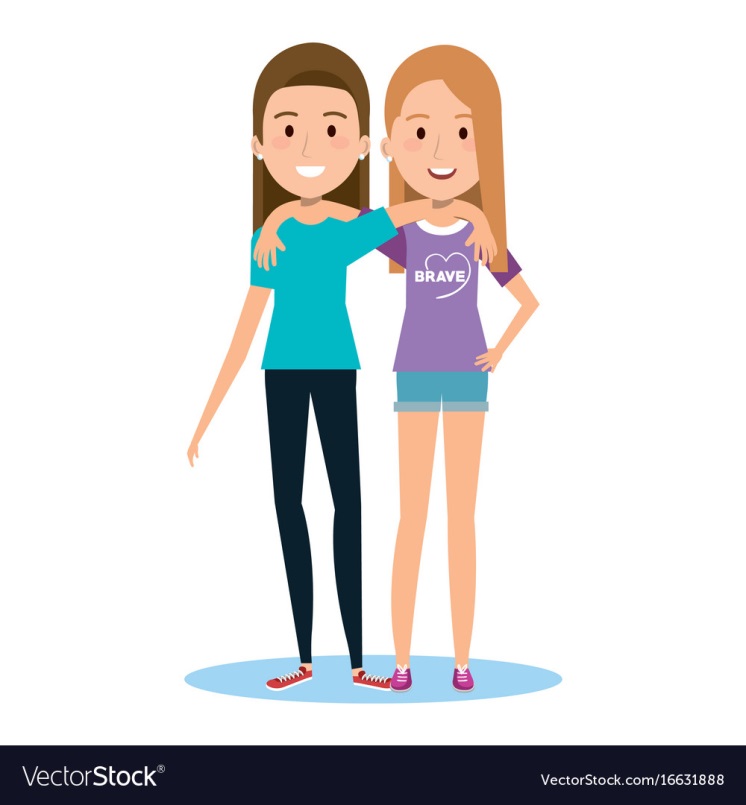 Exercise
4. 我要__________________。
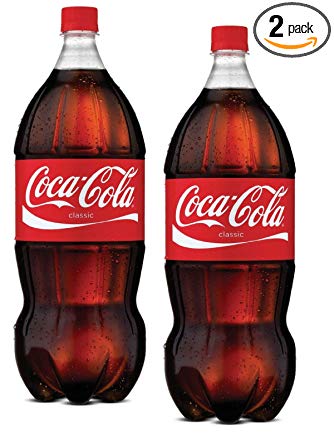 How many (<10)
几
   jǐ
How many (> 10)
多  少
 duō             shǎo
How Many + Measure Word + NP

几			个			    姐姐

‘how many sisters’

多少			个			     学生

‘how many students’
几 vs. 多少
几 is used to ask about a small number (< 10);
多少 is used to ask about a big number (> 10).

皇后大学有多少个学生？

皇后大学有几个学生？	
Exercise
Decide whether to use 多少 or 几 to ask the following questions:

我们班(bān, class) 有___________________个学生？

你有___________________个弟弟？

你认识________________个汉字(Hanzi)?

 你今天要喝________________ (bēi, cup) 咖啡？



                                              More Examples?
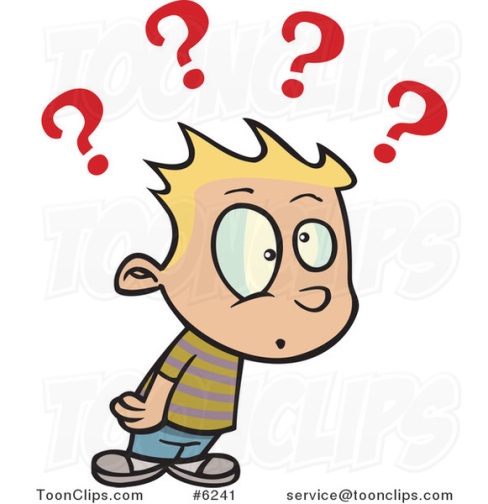 家
  jiā
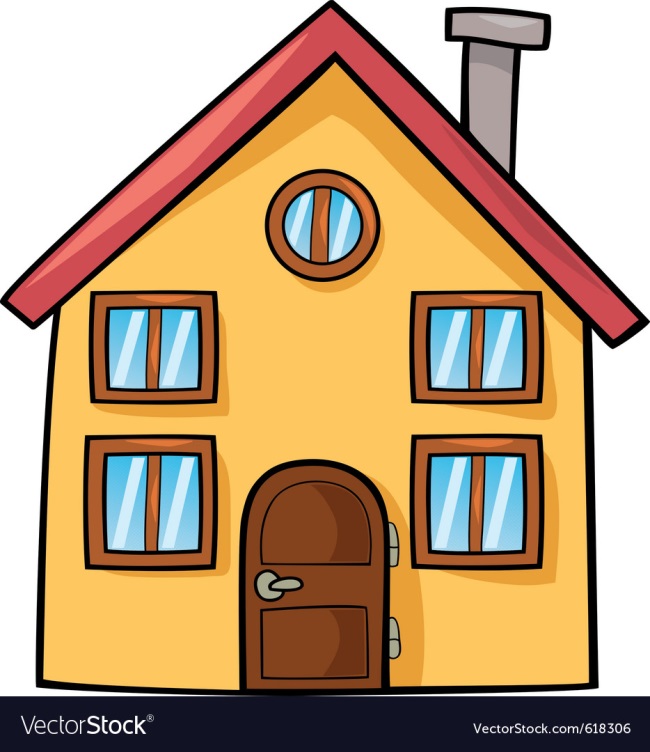 你家在哪儿？
大家好，我叫______________。
几口人
     jǐ          kǒu        rén
Q: 你们家有几口人？

A: 我们家有四口人。

Q: 他们是谁？

A: 他们是________________。
爸  爸
妈  妈
哥  哥
弟  弟
姐  姐
   jiě             jie
妹  妹
   mèi            mei
和
  hé
我
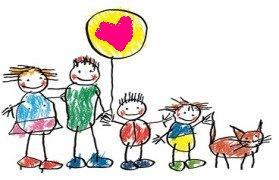 一共
Q: 你们家有几口人？

A: 我们家一共有四口人。他们是爸爸，妈妈，弟弟，和我。
一  共
    yí                  gòng
还   
 hái
还 + Verb:

(1)	还有

Q: 你们家有几口人？

A: 我们家一共四口人。他们是爸爸，妈妈，弟弟， 还有我。

(2) 	还要

你还要什么？

(3)	还喝

我喝了咖啡，喝了茶，还喝了可乐。
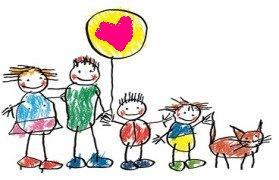 Q: 你们家有几口人？

A: 我们家一共有四口人。他们是爸爸，妈妈，弟弟， 还有我。
工  作
  gōng          zuò
做
  zuò
Q: 你有工作吗？


Q: 你在哪儿工作？


Q: 你做什么工作？
照  片
张
Q:  这儿有几张照片？

A:   这儿有五张照片。
喜  欢
当  然
Q:  你喜欢小狗吗？

A:   当然喜欢！小狗很可爱。
真
Q:  明天没有课。

A:   真的吗？！ 太好了！
可  爱
我很爱我的家人。

我很爱喝咖啡。